Open Educators Factory : building openness capacity building for HE educators
Daniel Burgos, Fabio Nascimbeni

UNIR iTED
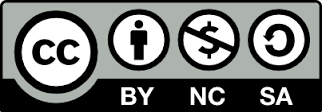 Rationale: why the OEF research
The victory of Open Education (Weller 2014)
Policy: EC, ICDE, UNESCO all agree that OE is the way to go
Institutions: open initiatives in more and more universities
>350 institutions offering MOOCs

vs

The power of the Status Quo
Frontal teaching is often still the norm
OER are in an eternal “experimentation phase”
The MOOCs hype is settling down
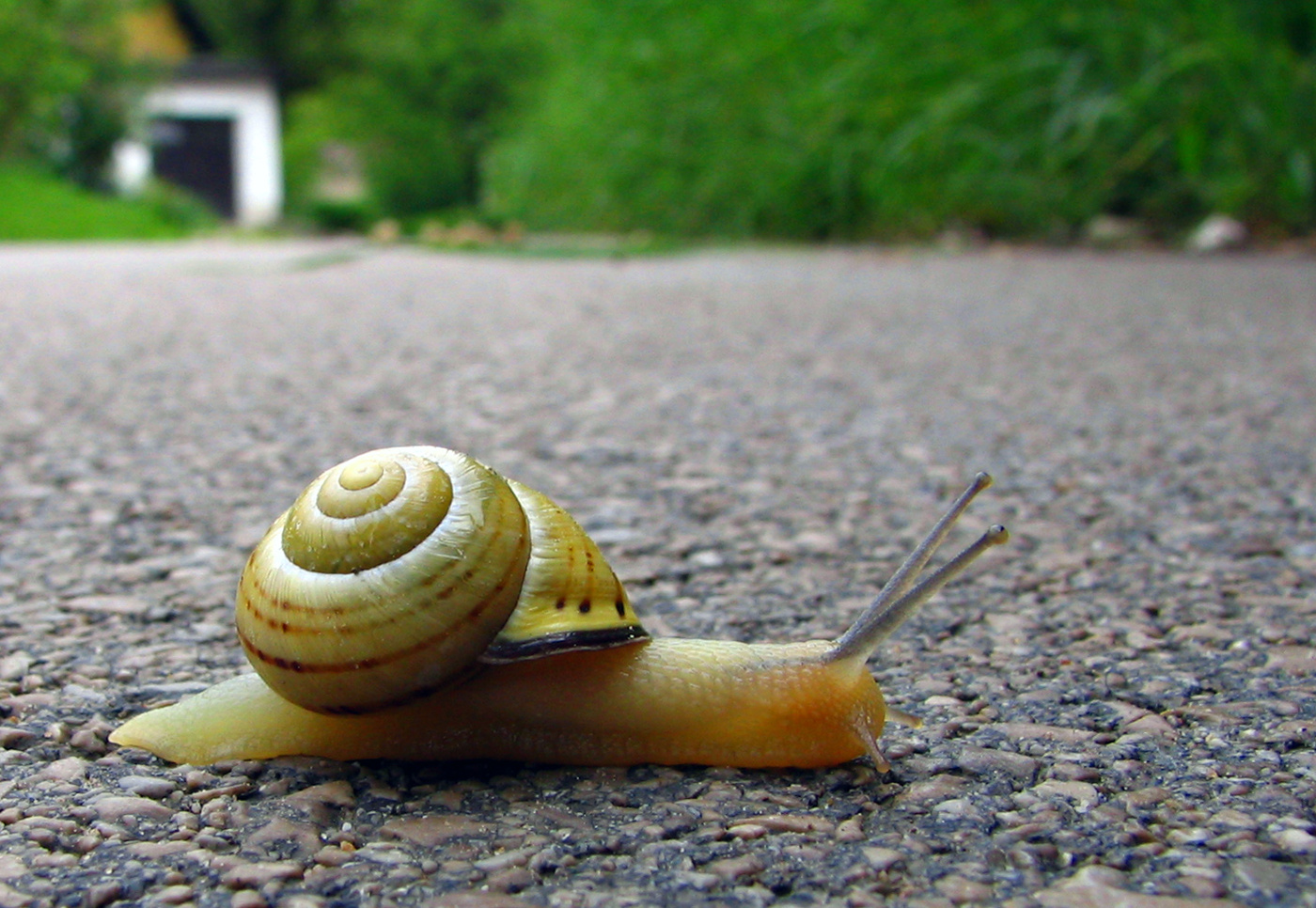 http://www.freakingnews.com/Snail-Pictures--1603.asp
Why change is so slow? What do we need?
We need a peaceful army of Open Educators
Educators (professors, tutors, lecturers) are the ones who should drive the change towards openness, they must  must transform from agents of resistance into agents of change.
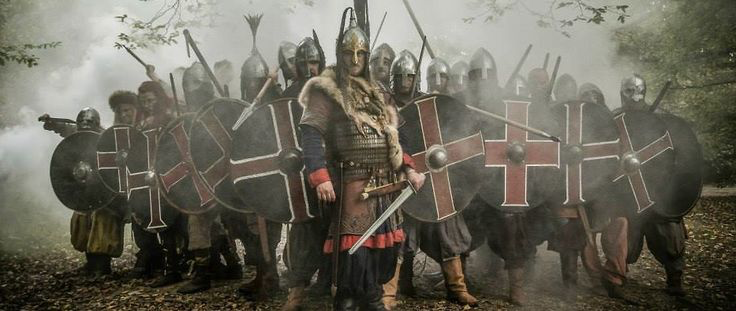 https://it.pinterest.com/pin/545780048568142339/
[Speaker Notes: This means re-imagining their role from the owners of knowledge to critical friends, co-travellers, mediators, facilitators.]
Starting questions
What does it mean to be an open educator today?

How to build openness capacity
beyond OER
in a full institutional perspective
in a sustainable perspective

Can we map openness capacity across a university?

Can we build openness capacity starting from this map?
Definition of Open Educator
An Open Educator choses to use open approaches, when possible and appropriate, with the aim to remove all unnecessary barriers to learning. 
He/she works through an open online identity and relies on online social networking to enrich and implement her work, understanding that collaboration bears a responsibility towards the work of others.
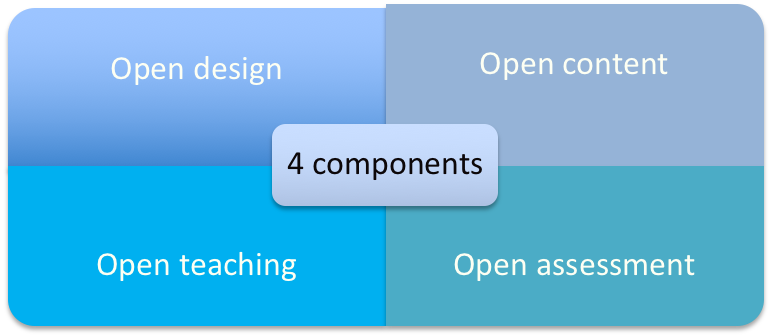 The OEF framework
OPENNESS
Nascimbeni, Burgos (2016). In search for the Open Educator, IRRODL, 17 (6)
The OEF platform
By filling a short questionnaire…
…the teacher is “positioned” in the different columns…
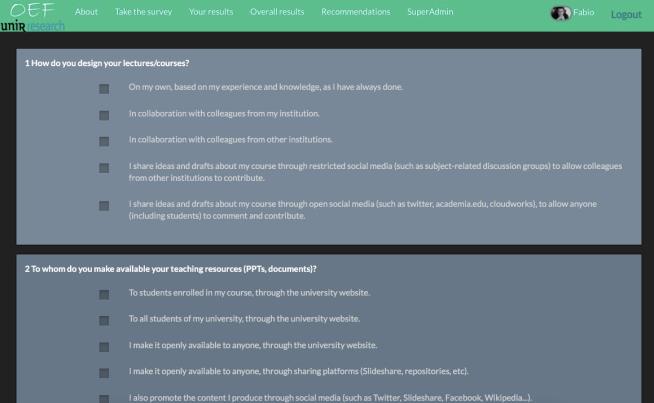 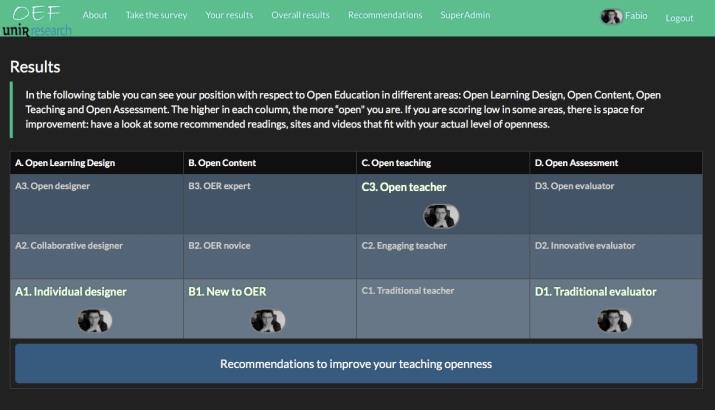 …receives tailored guidelines…
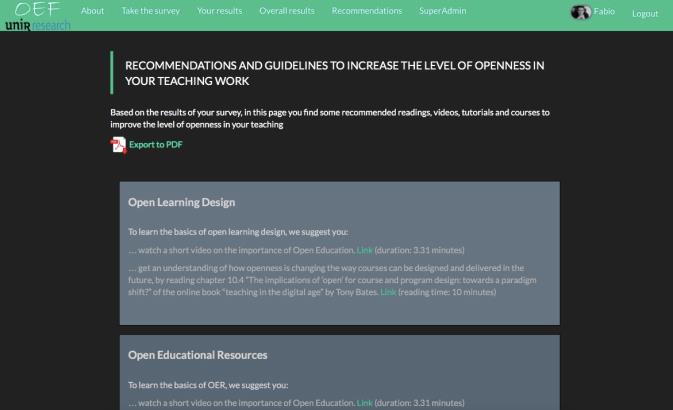 …and can go back to check his/her progresses.
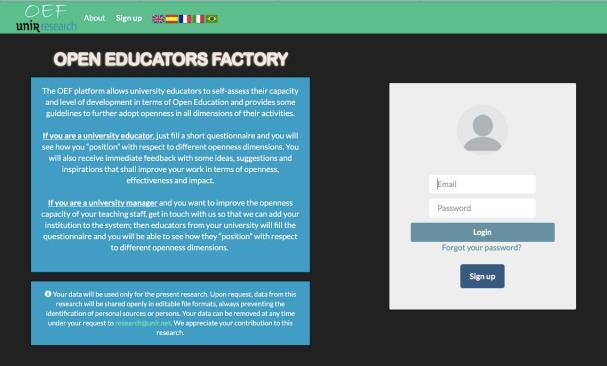 Pilot: openness capacity in Politecnico di Torino
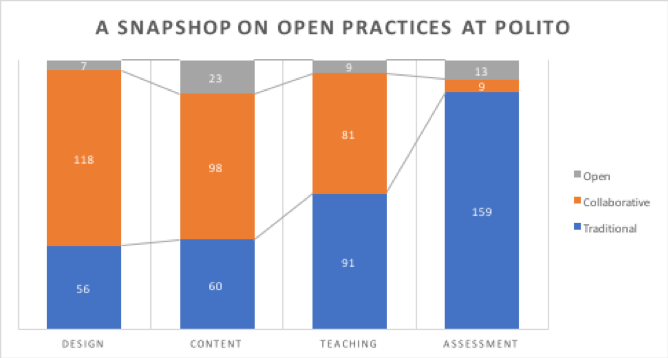 181 replies in total, data available through the OEF platform
Nascimbeni, Burgos, Campbell, Tabacco, Mapping openness capacities beyond OER: a ase study  (under publication)
Use of OER and licenses
Open pedagogies
Open assessment
Two main findings
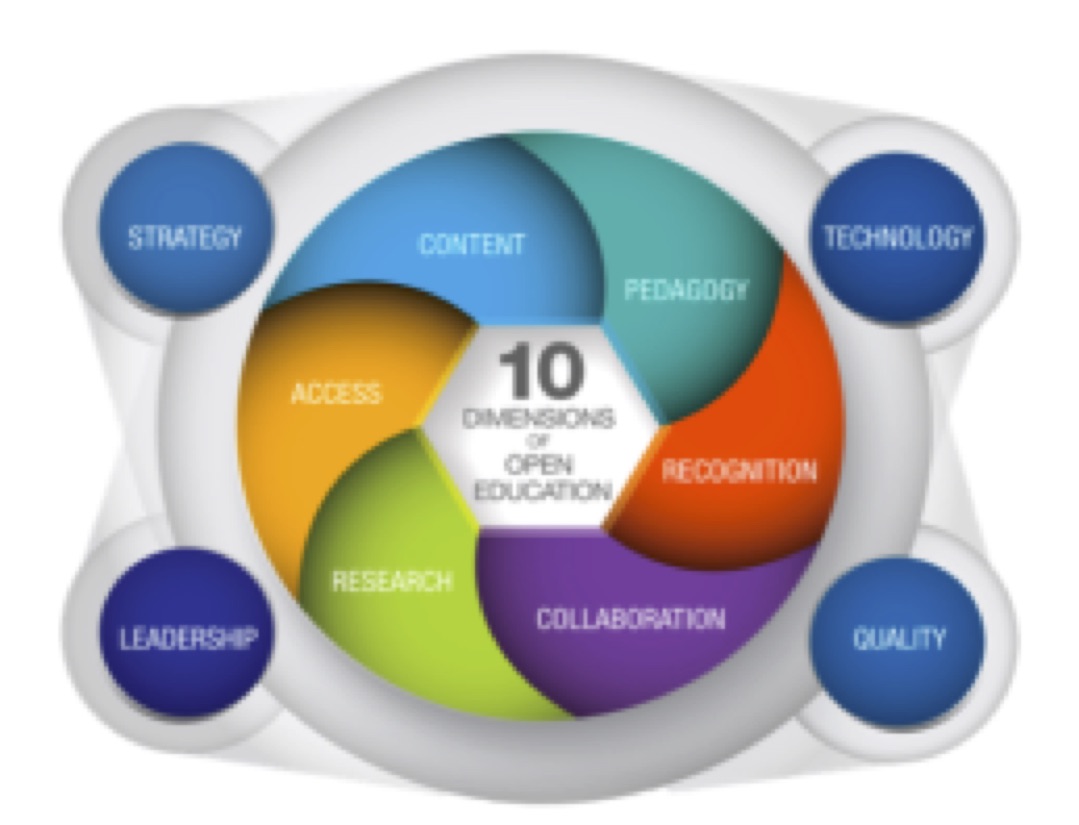 Openness has many “entry points”







The relation between 
Openness and Collaboration 
is clear
JRC, 2016
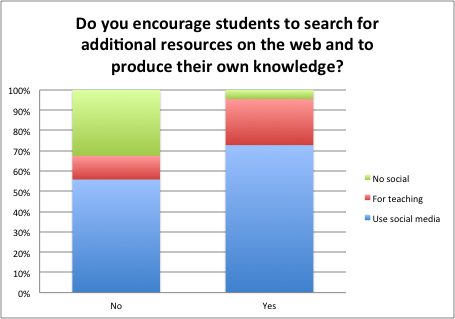 Building openness capacity from within
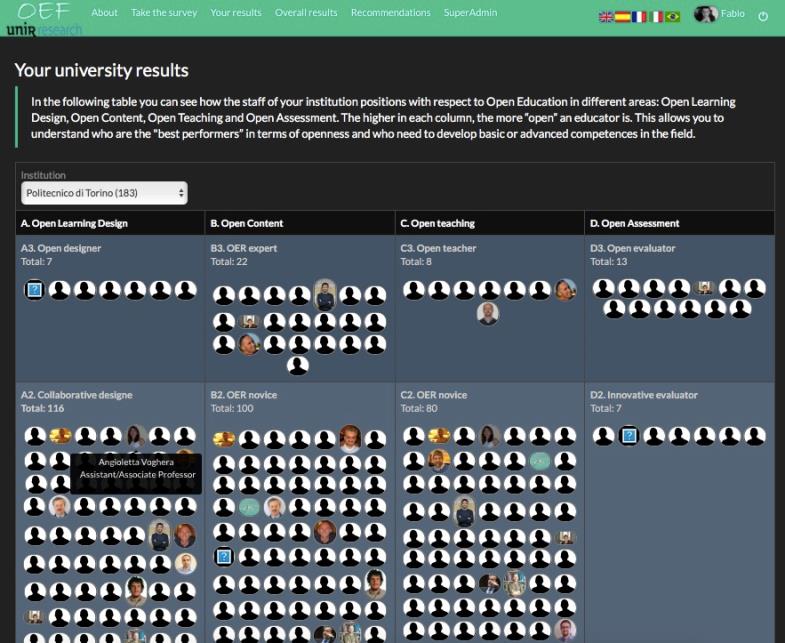 Future of the project
Foster the use the OEF platform: the more data we get, the more useful the tool will be for the community

Translate the platform into other languages (RU, CH)

Next phase: qualitative research on relation between Openness and Collaboration, investigating the impact of Open Culture (sharing) on teaching practices: “If you cannot convince teachers to be open, teach them how to network”
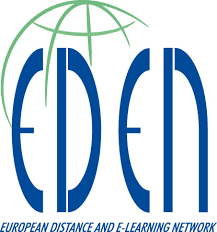 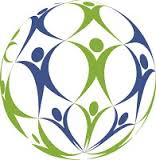 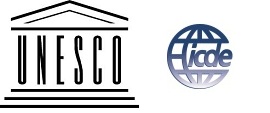 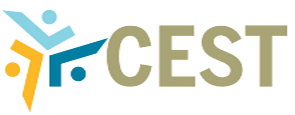 This is an open research project
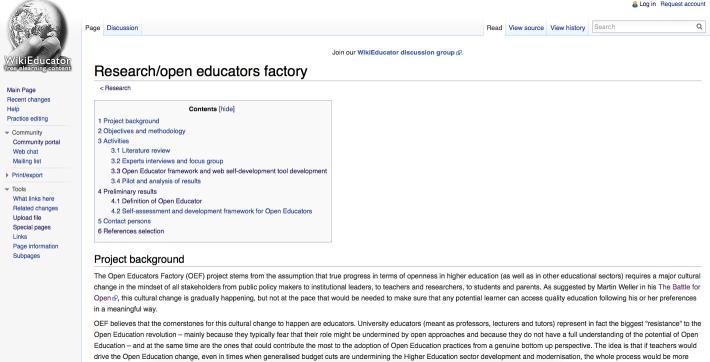 http://wikieducator.org/Research/open_educators_factory

http://rd.unir.net/pub/oef

fabio.nascimbeni@unir.net